#auteched
#dev213
Advanced Solutions withVisual Studio® LightSwitch™
Andrew CoatesMicrosoft
blogs.msdn.com/acoat@coatsy
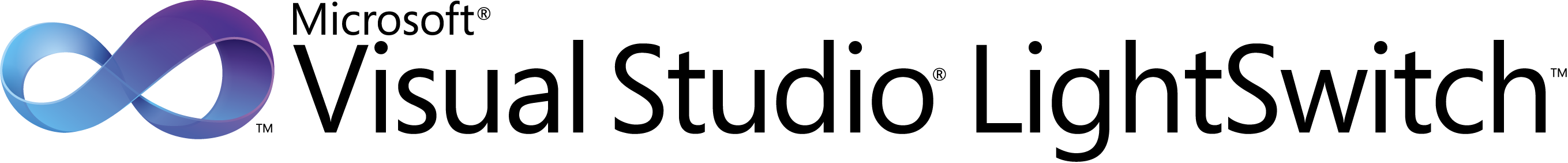 The simplest way to create
business applications
for the desktop and the cloud
The LightSwitch Development Experience
Refine
Extend
Start
Author business logic
Describe your data
Explore ecosystem components
Create screens for common tasks
Customise screen layouts
Create custom Silverlight controls
Define custom queries
Integrate with custom data sources
Introduction to LightSwitch
demo
LightSwitch Architecture
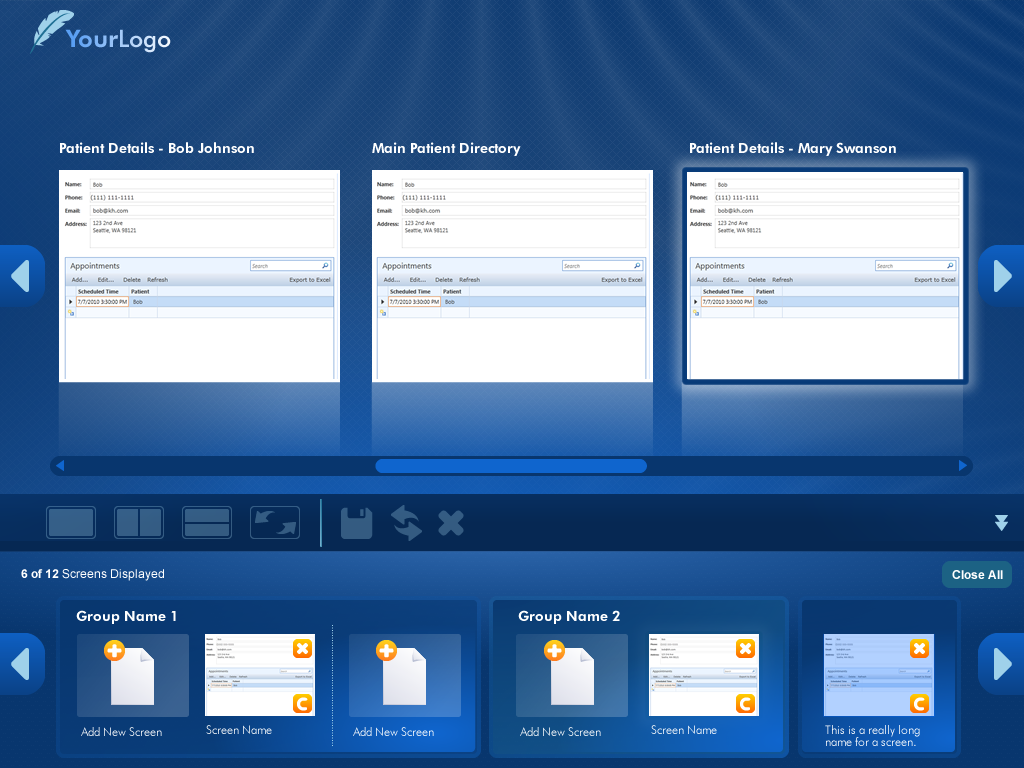 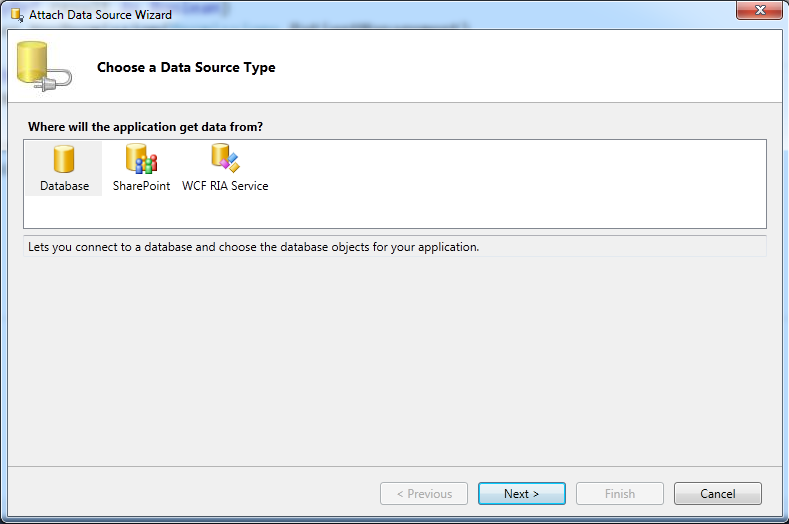 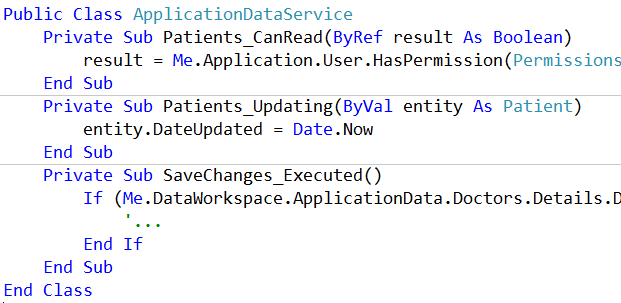 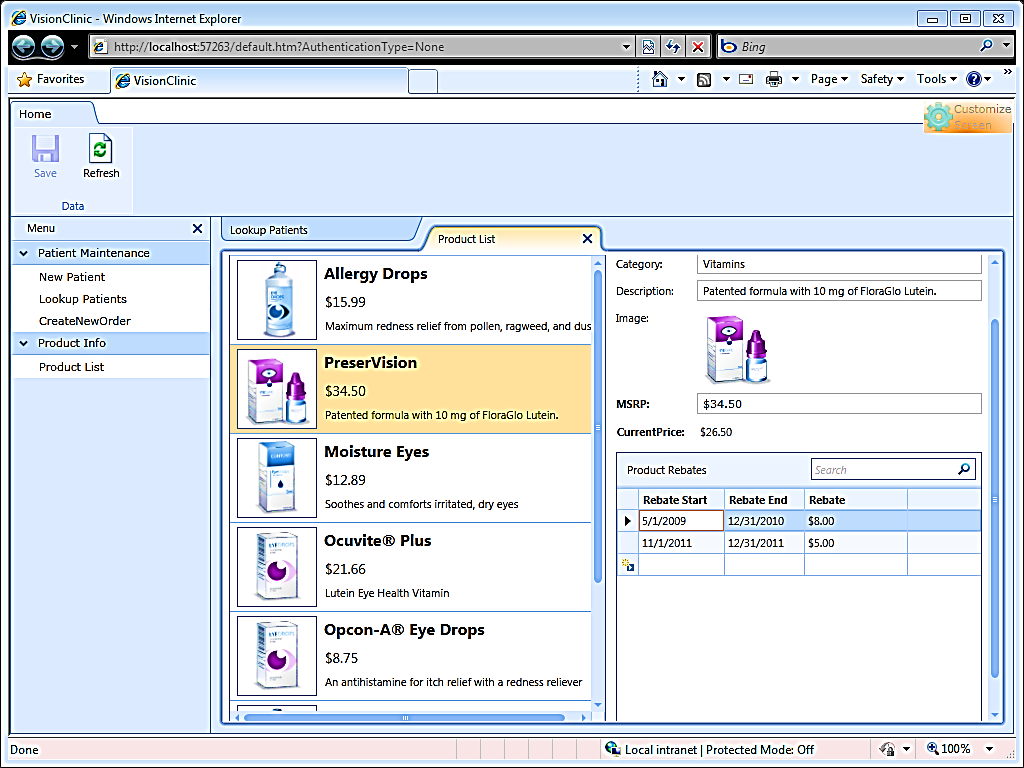 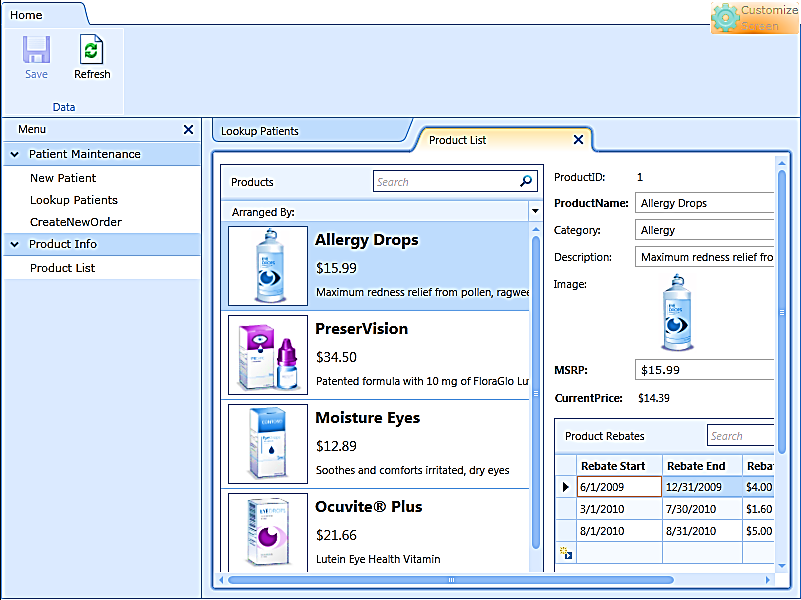 Client Tier
Middle Tier
Data Access
Submit Pipeline
Queries
Controls
Screens
Methods
Data Workspace
Data Workspace
WCF RIA Services
WCF RIA Services
Other
SQL Server
SQL Azure
SharePoint
Silverlight 4.0
ASP.NET 4.0
Browser Host
Desktop Host
IIS 6.0/7.0
LightSwitch Building Blocks
VS Pro
LightSwitch
Ecosystem
Screens
Custom WCF Services
Data Providers
Queries
Silverlight Controls
Custom Controls
Entities
Screen Templates
Business Logic
Application Themes
Application Shells
Business Types
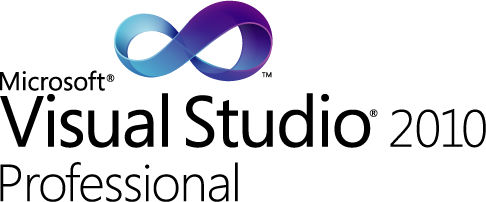 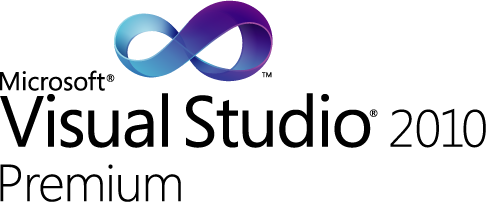 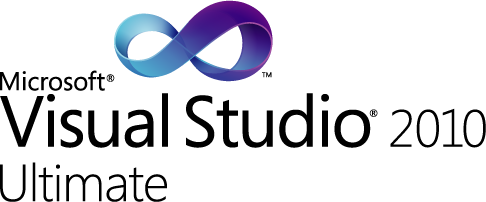 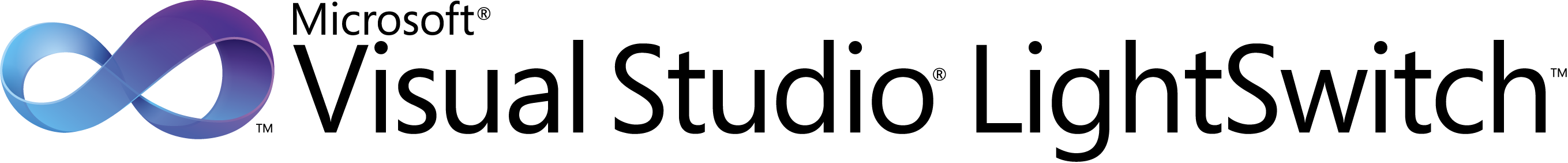 The LightSwitch Development Experience
Refine
Extend
Start
Author business logic
Describe your data
Explore ecosystem components
Create screens for common tasks
Customise screen layouts
Create custom Silverlight controls
Define custom queries
Integrate with custom data sources
The LightSwitch Development Experience
Refine
Extend
Start
Author business logic
Describe your data
Explore ecosystem components
Create screens for common tasks
Customise screen layouts
Create custom Silverlight controls
Define custom queries
Integrate with custom data sources
Advanced Customization
demo
With just LightSwitch
Advanced LightSwitch APIs
Silverlight and .NET frameworks
Custom screen layouts & screen workflows
Save pipeline, validation & access control hooks
Complex & composite LINQ queries
Access to client & server project code 
COM Interop
Publish to IIS or Windows Azure
With VS Pro
… all of that plus
Custom controls
Data sources
LightSwitch Extensions
The LightSwitch Development Experience
Refine
Extend
Start
Author business logic
Describe your data
Explore ecosystem components
Create screens for common tasks
Customise screen layouts
Create custom Silverlight controls
Define custom queries
Integrate with custom data sources
The LightSwitch Development Experience
Refine
Extend
Start
Author business logic
Describe your data
Explore ecosystem components
Create screens for common tasks
Customise screen layouts
Create custom Silverlight controls
Define custom queries
Integrate with custom data sources
Consuming Extensions
demo
Installing Extensions
LightSwitch developers install extensions via Extension Manager
Or just click on the VSIX package to install
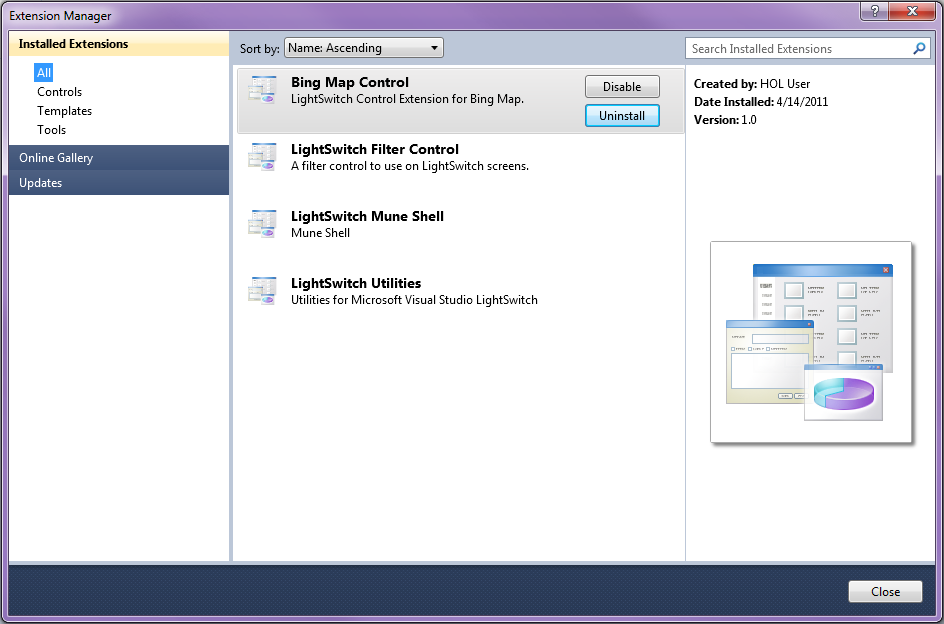 The LightSwitch Development Experience
Refine
Extend
Start
Author business logic
Describe your data
Explore ecosystem components
Create screens for common tasks
Customise screen layouts
Create custom Silverlight controls
Define custom queries
Integrate with custom data sources
The LightSwitch Development Experience
Refine
Extend
Start
Author business logic
Describe your data
Explore ecosystem components
Create screens for common tasks
Customise screen layouts
Create custom Silverlight controls
Define custom queries
Integrate with custom data sources
Integrating a Custom Silverlight Control
demo
LightSwitch Extension Points
Client
Design-time
Middle Tier
Screen Templates
Business Types
Controls
Controls
Themes
Shells
LightSwitch Extensibility
Core Extension Points
Shell: Outer chrome, Windowing, Navigation, etc.
Theme: Color, Style, Shape of individual elements
Business Type: Validation, Presentation of common business elements
Screen Template: Single and multi-screen UI patterns
Data Sources: Access to traditional or service based data
Controls: UI widgets within a screen
Can be packaged individually or combined
Building LightSwitch Extensions
demo
Requirements for Building LightSwitch Extensions
VS 2010 Pro (or higher) + SP1
VS LightSwitch 2011
VS 2010 SP1 SDK (For building VSIX packages)
LightSwitch Extensibility Toolkit
http://msdn.microsoft.com/lightswitch 
Upload to VS Gallery
http://visualstudiogallery.msdn.microsoft.com/
Deploying to Windows Azure
demo
Win LightSwitch Clothing!
Tweet http://aka.ms/lsmsau #auteched #lightswitch
LightSwitch T-shirt*

Install the LS trial and show the booth staff
LightSwitch Hoodie*

Deploy a LightSwitch App to Azure and tweet URL
LightSwitch Jacket#

* While Stocks Last# Five jackets available
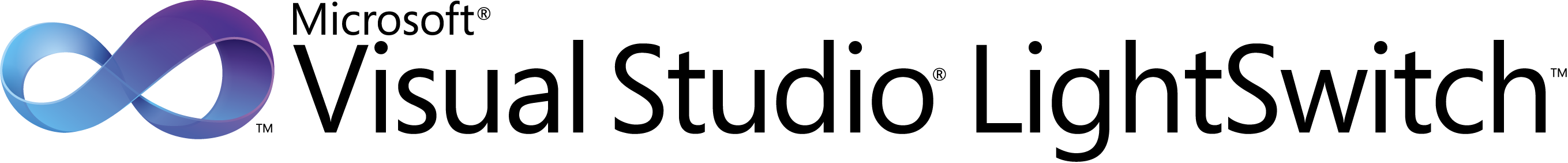 The simplest way to create
business applications
for the desktop and the cloud
Related Content
DEV201 Introducing Visual Studio LightSwitch
Online at http://australia.teched.com sometime soon-ish
Developer Area Demos
Friday 11:00
Friday 12:30
Next Steps
MSDN LightSwitch Developer Centerhttp://msdn.com/lightswitch  
LightSwitch Team Blog 
Download LightSwitch Trial 
Download the LightSwitch Training Kit 
Visit the LightSwitch Forums on MSDN
My Contact Information
andrew.coates@microsoft.com 
http://blogs.msdn.com/acoat 
http://twitter.com/coatsy

TechQuest Coast to Coates
Question & Answer Session
Complete an Evaluation online and enter to WIN prizes!
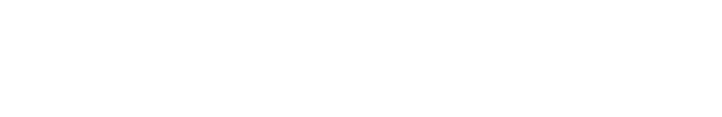 © 2011 Microsoft Corporation. All rights reserved. Microsoft, Windows, Windows Vista and other product names are or may be registered trademarks and/or trademarks in the U.S. and/or other countries.
The information herein is for informational purposes only and represents the current view of Microsoft Corporation as of the date of this presentation.  Because Microsoft must respond to changing market conditions, it should not be interpreted to be a commitment on the part of Microsoft, and Microsoft cannot guarantee the accuracy of any information provided after the date of this presentation.  MICROSOFT MAKES NO WARRANTIES, EXPRESS, IMPLIED OR STATUTORY, AS TO THE INFORMATION IN THIS PRESENTATION.